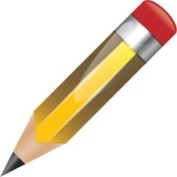 Комбінаторика, як розділ математики. Сполуки без повторень. Найпростіші комбінаторні задачі.
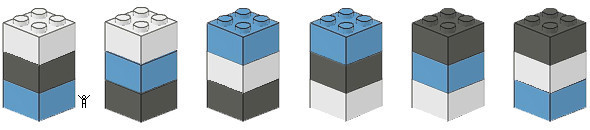 Впорядкована множина
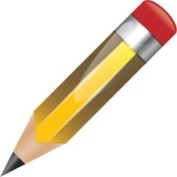 Множина, кожному елементу якої поставлений у відповідність певний номер називається впорядкованою.
   Будь-яку впорядковану множину, що містить більше одного елемента можна впорядкувати декількома способами.
   Впорядковані множини вважаються різними, якщо вони складаються з різних елементів або мають різний порядок одних і тих же елементів.
   Різні впорядковані множини, що відрізняються лише порядком елементів (тобто можуть бути отримані з однієї множини) називаються перестановками цієї множини.
Задача 1
Скількома різними способами можна розставити  3 різнокольорових кубики?
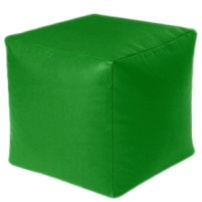 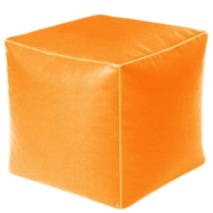 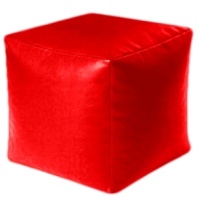 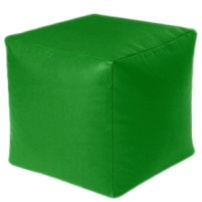 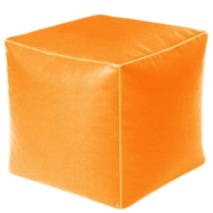 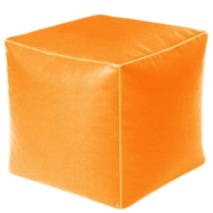 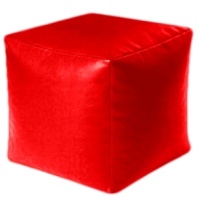 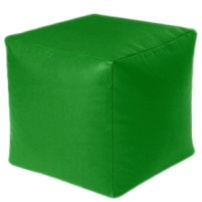 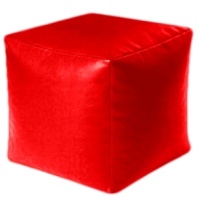 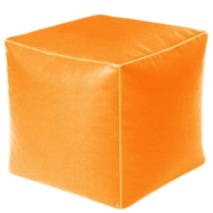 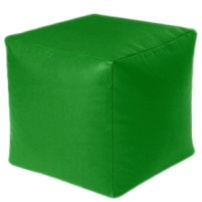 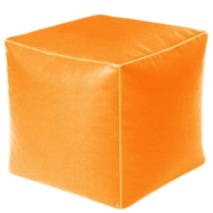 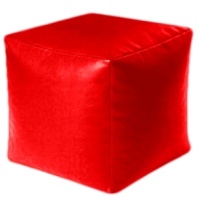 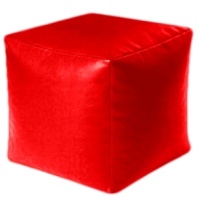 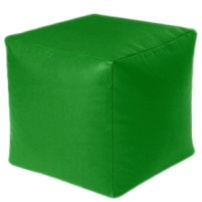 4
5
6
3
2
1
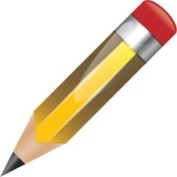 Розділ математики, який досліджує можливі способи утворення різних підмножин з елементів деякої множини за певних умов, називається комбінаторикою.
Задачі, в яких потрібно знайти кількість можливих способів утворення таких підмножин, називаються комбінаторними.
Для розв’язування комбінаторних задач доцільно 
використовувати таблиці або будувати «дерево».
Наприклад:
Скільки натуральних трицифрових чисел можна скласти з цифр 1, 2, 3, використовуючи в запису числа кожну з них не більше одного разу?
Складемо  таблицю
1
2
3
4
5
6
Розглянемо розв’язування даної задачі побудовою
 «дерева» варіантів
3
1
2
2
1
1
3
2
3
1
2
1
3
2
3
Отже, всього  3∙2∙1 = 3! = 6
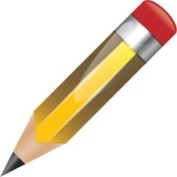 В основі розв’язування багатьох комбінаторних задач лежать два основних правила – правило суми і правило добутку.
Правила суми і добутку можна застосовувати при виборі довільної скінченної кількості елементів. 
   Правило суми: якщо доводиться вибирати або перший елемент, або другий, або третій і т. д. елемент, кількості способів вибору кожного елемента додають.
Правило добутку: коли доводиться вибирати набір у який входить і один, і другий, і третій, і т. д. елемент, кількості способів вибору перемножають.
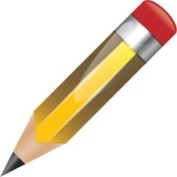 Перестановки
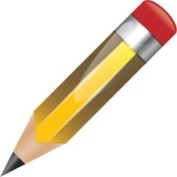 Перестановки множини А (позначається Pn) – це множини, що складаються з тих самих елементів, що й А, але розставлених у різному порядку.
Pn=n! =1∙2∙3∙…∙n=n∙(n-1)∙(n-2)∙…∙1)
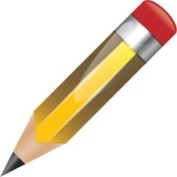 Розміщення
Будь-яка впорядкована підмножина з k елементів даної    n-елементної множини називається розміщенням з n елементів по                           k.
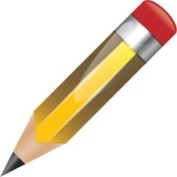 Комбінації
Комбінацією з n елементів по k називається будь-яка невпорядкована,      k - елементна підмножина даної 
 n - елементної множини.
Потренуйтеся працювати з комбінаторними формулами:
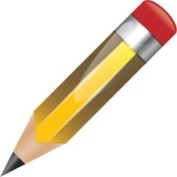 1. Обчислити:
6
20
2
4
5
4
3
2. Розв'язати рівняння:
2
2
2
3
Вибір формули у задачах
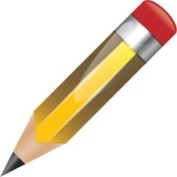 Чи враховується порядок?
(Чи є множина впорядкованою?)
Так
Ні
Усі елементи приймають участь?
Так
Ні
Потренуйтеся розв'язувати комбінаторні задачі у вигляді тестів на наступних слайдах.
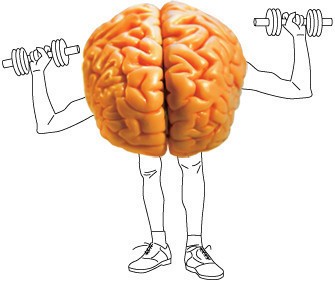 З 30 учасників зборів треба вибрати голову і секретаря. Скількома способами це можна зробити?
870
30!
15
інша
435
Скількома способами можна вибрати трьох чергових з групи в 20 чоловік?
20!
6840
6
1140
інша
Скількома способами можна вісім учнів вишикувати в колону по одному?
8
40320
256
інша
64
У коробці знаходяться 10 білих і 6 чорних куль. Скількома способами з коробки можна витягти одну кулю будь-якого кольору?
6
16
10
60
інша
Маємо чотири різні конверти без марок і 3 різні марки. Скількома способами можна вибрати конверт і марку для відправки листа?
7
4
3
12
інша
Успіхів!